Update Digitale Projekte
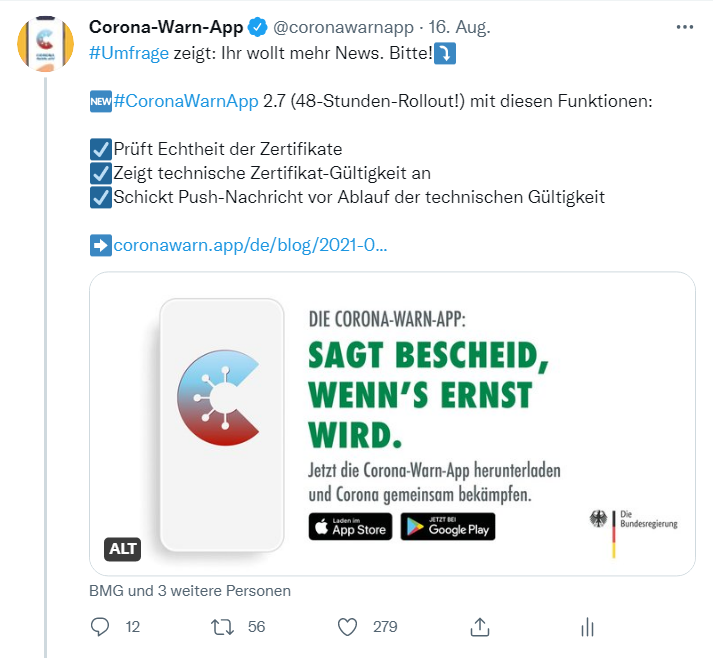 Kennzahlen: 	32,4 Mio. Downloads|495.000 geteilte positive Ergebnisse
Entwicklung: 	Version 2.7 (seit 16.8.) 
- Anzeige technisches Ablaufdatum der Zertifikate, - Nutzer*innen werden vor dem Ablauf von Impf- und Genesenen-Zertifikaten benachrichtigt
Kommunikation: 	Neue Version 2.7 (>100.000 Views, 1.756 Interkationen)	Aufruf Fragen für den Podcast (30 Fragen)
- Umfrage: 65% News, 17% Hintergründe Corona/Apps- Heatmap+Wochenbericht: 91.000 Views, 264 Link-Klicks
- Check-In-Funktion bewerben
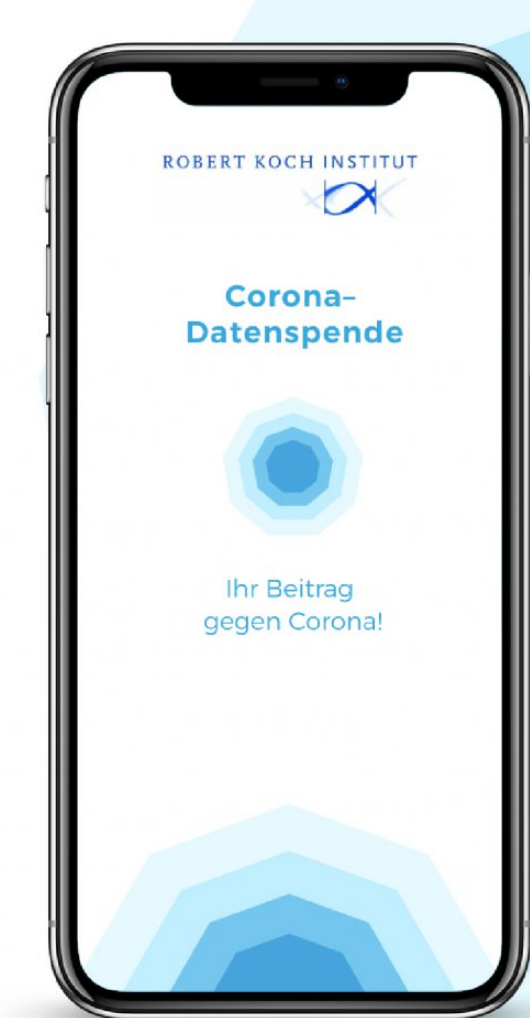 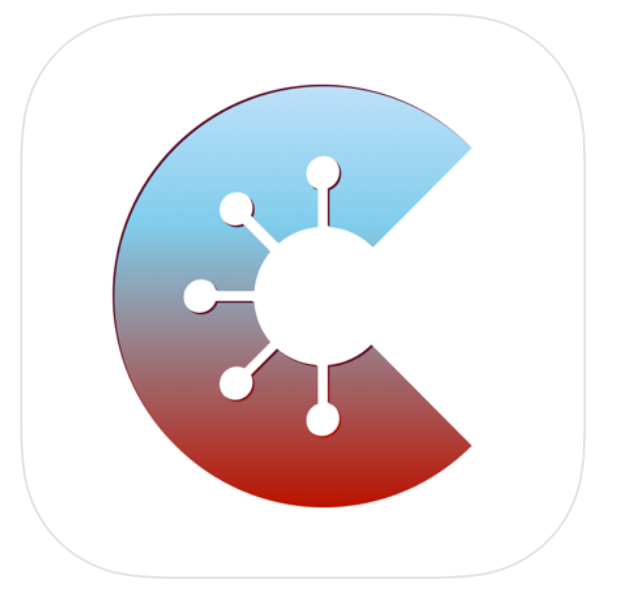 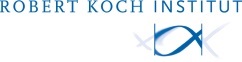 Kennzahlen:	CovPass-App: 15.535.782 Downloads  (Stand 16.08.)	CovPassCheck-App: 300.267 Downloads (Stand 16.08.)
Entwicklung: 	Version 1.7
- Gültigkeit der Zertifikate- Möglichkeit, das Zertifikat auszudrucken
Kommunikation: 	CovPassCheck-App bzw. Prüfung der Gültigkeit kommunizieren
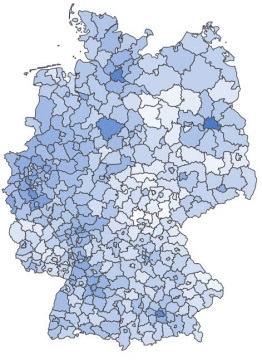 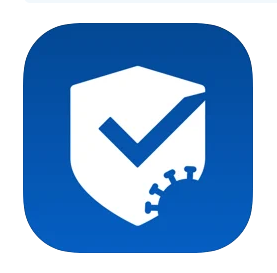 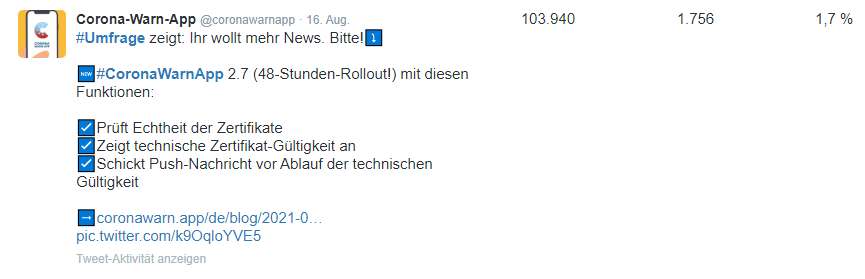 Kennzahlen: 	Ca. 90.000 Anmeldungen pro Tag (Anstieg seit Türkei = HRG)	ca. 11,5 Mio. Anmeldungen seit 11/2020
Entwicklung: 	stetige Optimierung Reisenden-/GA-/Upload-Portal
	Überlegungen zur Anbindung der CWA an DEA
	Anbindung der (>1.100) Ortspolizeibehörden BaWü wird vorbereitet 
Kommunikation:	Servicetweet auf rki_de (70.000 Views)
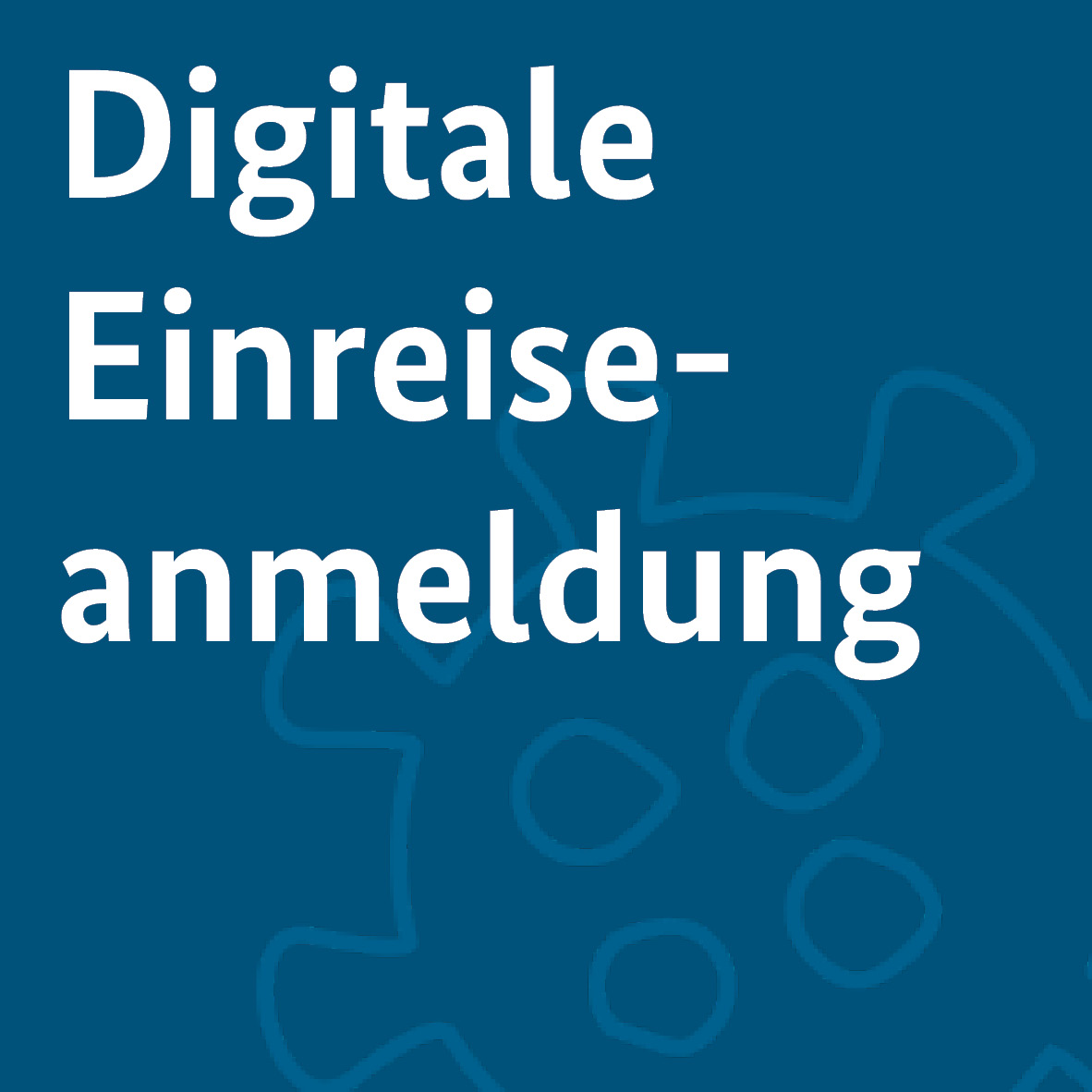 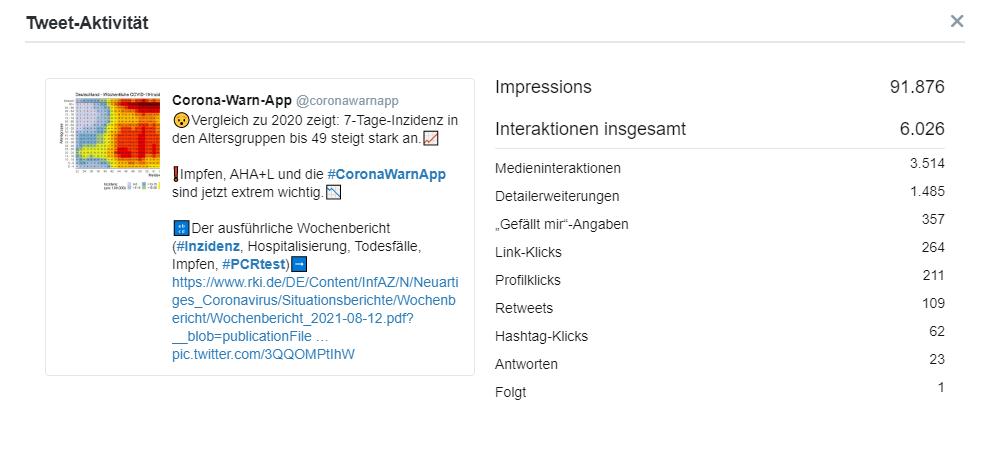 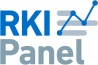 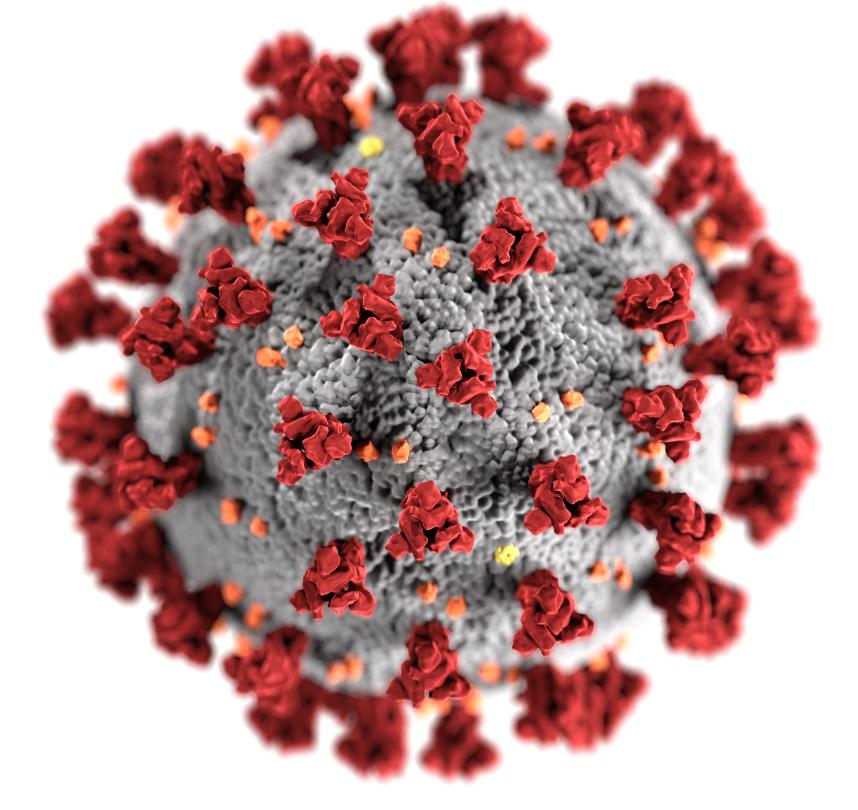 20.08.2021